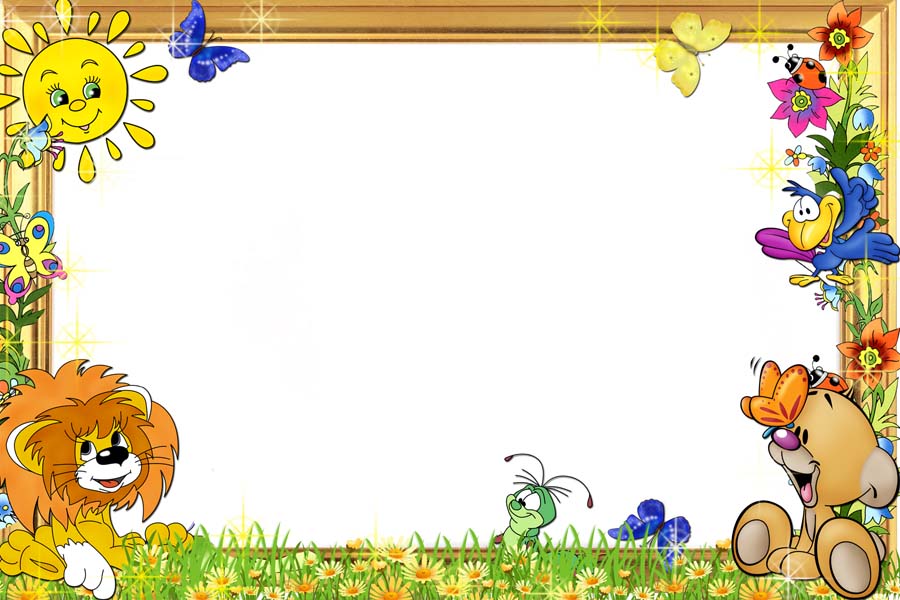 МБДОУ Детский сад № 9 «Щелкунчик»
Особенности 
развития речи детей 
младшего возраста
Учитель – логопед
 Резникова О.В.
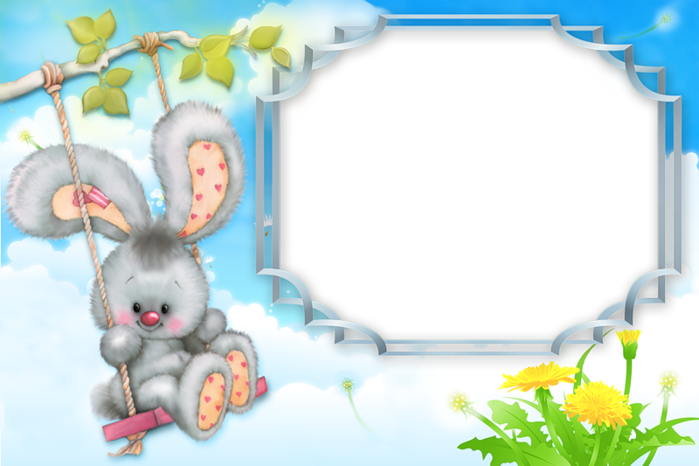 «Хорошо устроенный мозг лучше, чем хорошо наполненный» 
М.Монтень. 
Информация, которая сообщается ребенку, должна соответствовать его возрасту и способностям. 
Учим ребёнка думать!
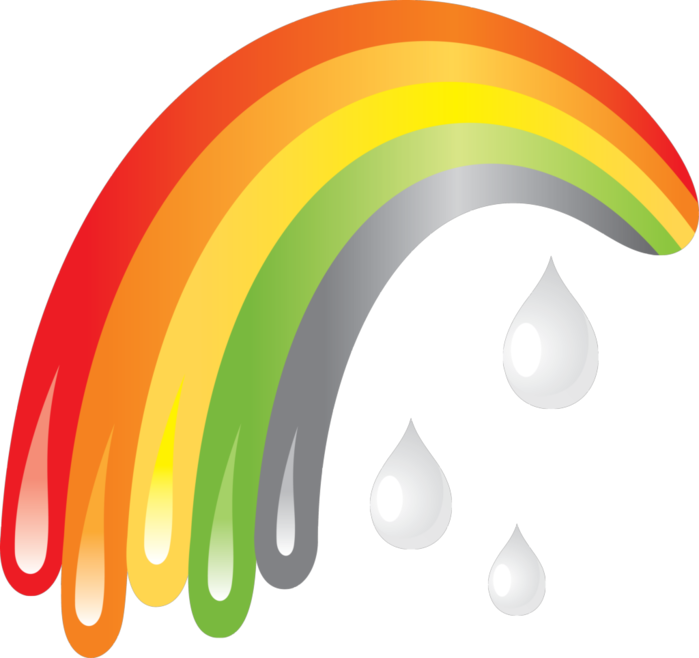 Главные составляющие красивой речи: 
правильность,
четкость, 
внятность, 
умеренные темп и громкость, 
богатство словарного запаса, 
интонационная выразительность.

Чем чаще родители будут разговаривать с ребенком, не переутомляя его, и доступным, правильным языком, тем скорее ваш ребенок овладеет правильной речью!  Рассказывайте малышу сказки, разучивайте вместе стишки, потешки, играйте вместе.
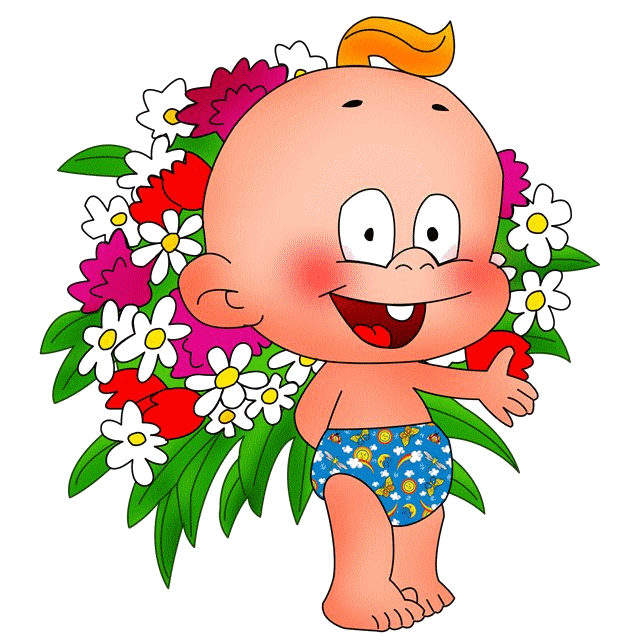 Роль речи в общем развитии ребенка
Освоение речи качественно изменяет ориентировку ребенка в окружающем мире и обеспечивает быстрое и лёгкое приспособление к среде.
Используя слова ребенок учится анализировать окружающий его мир, общаться с людьми. 
С помощью слов, обозначающих признаки предметов, ребенок учится узнавать различные цвета, звуки, запахи;
Разные слова помогают осознать величину, качественные, количественные, временные и другие связи, существующие между предметами внешнего мира.  Ребёнок познаёт мир.
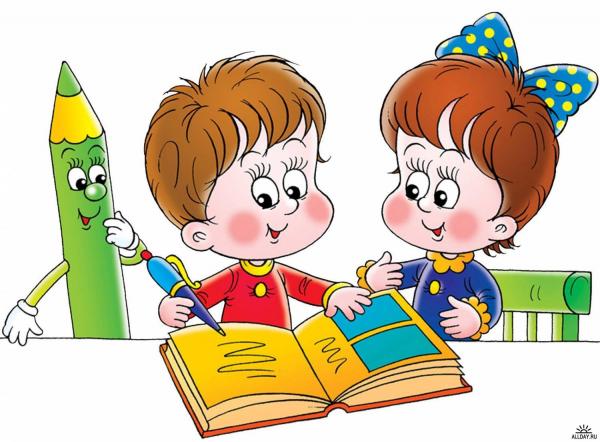 Младший дошкольный возраст - наиболее важный 
в развитии всех психических процессов, а особенно речи.
Возраст от 2 до4 лет обладает огромными возможностями для формирования основ будущей взрослой личности.
Умственное развитие неотделимо от речевого, поэтому, занимаясь  с ребенком нужно развивать 
все психические процессы: восприятие, внимание,
воображение, мышление, память, речь.
Родители - это самые главные и близкие люди, и задачи родителей в этот период: 
помочь детям овладеть 
родным языком, 
накопить значительный запас слов,  
научить произносить звуки,
научить рассказывать.
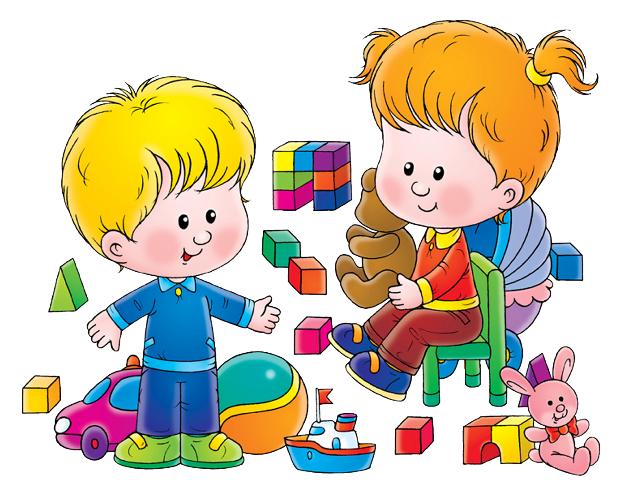 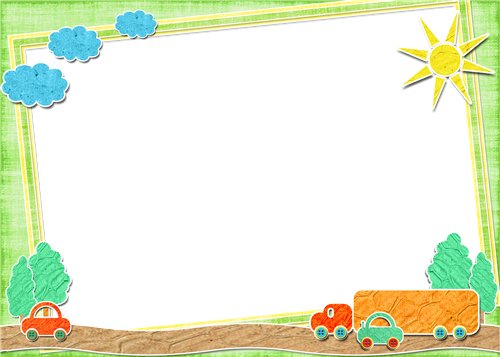 ВНИМАНИЕ!
Если ребенку исполнилось 3 года, он обязательно должен уметь говорить фразами. Отсутствие фразовой речи говорит о задержке речевого развития. Отсутствие слов в 3 года, показатель грубых нарушений общего развития.
Критерии, по которым можно оценить речь ребенка, родители должны знать. Например, нормы звукопроизношения таковы: 3-4 года – [с, з, ц] уже должны правильно произноситься;
  4-5 лет –[ш, ж, ч, щ]
  5-6 лет – [л, р]
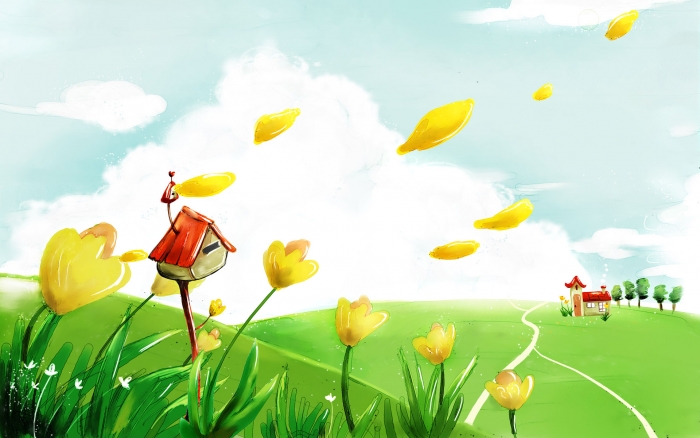 Спасибо за внимание!